Internet Safety
Click Clever. Click Safe.
Internet safety guidelines for children to follow and learn.
Internet Safety
Hi Everyone,

We are all spending a lot of time on-line right now working hard on our home learning tasks. I’ve loved seeing all the hard work you have been doing at home! Keep it up. 

I thought it would be a good opportunity over the next few weeks to remind ourselves how to stay safe on-line.

Play the following slide show and use it complete the poster task at the end.
The internet is amazing when used safely and correctly.
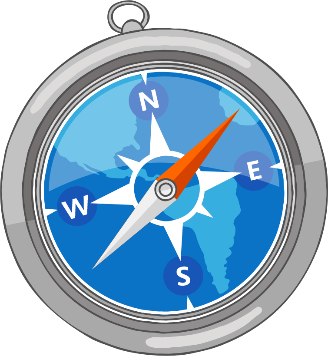 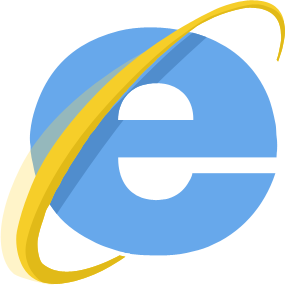 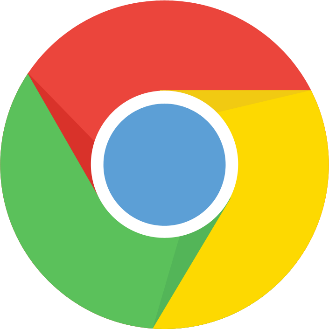 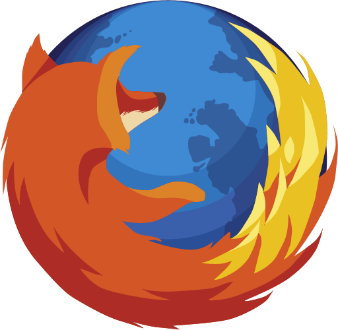 Here are some simple rules that will help you make sure it stays amazing so that it plays a healthy part of your life.
Social Networks
Do you use any of these and did you know the age restrictions?
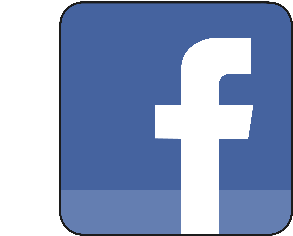 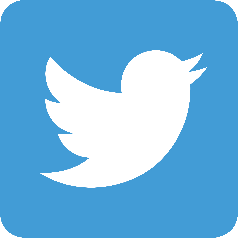 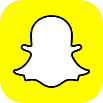 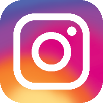 Age Restrictions for Social Media Platforms
WhatsApp
Twitter
Facebook
Instagram
Pinterest
Google+
Tumblr
Reddit
Snapchat
Tik Tok
LinkedIn
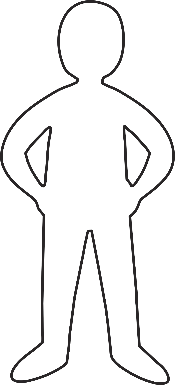 Youtube
Keek
Foursquare
WeChat
Kik
Flickr
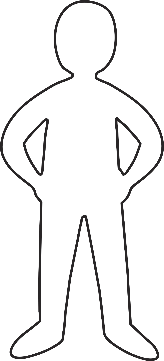 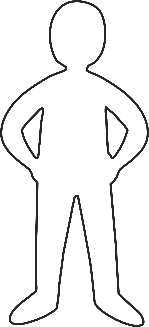 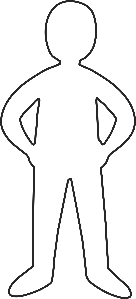 13
14
(13 with parents’ permission)
18
16
Photo courtesy of (Jon@th@nC@flickr.com and forche.6@flickr.com) - granted under creative commons licence – attribution
Social Networks for Under 13s
Have you heard of any of these social networks?
They have been designed with extra safety for under 13s.
Kudos
Playkids Talk
Chatfoss
CBBC App
Click Clever Click Safe
The ‘Click Clever Click Safe’ campaign has three simple rules to follow. Have a think about what each one could mean and then click on the picture to see if you are correct…
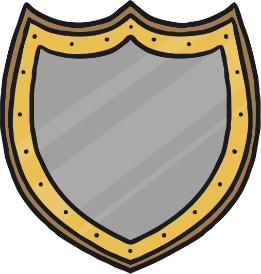 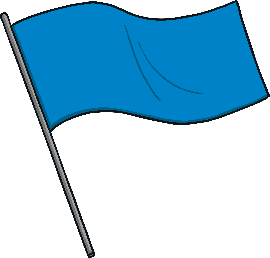 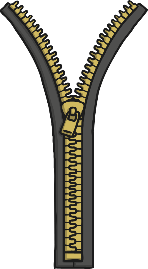 Zip It
Flag It
Block It
Next, find out about cyberbullying
Zip It
Really think twice about everything that you say online. Don’t give away your  real name, address or even which school you go to or which clubs you are in.
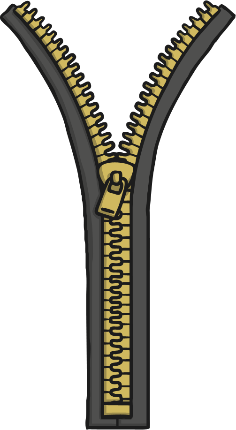 Back to Click Clever Click Safe
Block It
If something looks odd, it probably is!
Block and delete emails from anyone you don’t know.
Do not open any attachments from people you don’t know as it could be a nasty virus!
If anyone sends you a nasty email or message, don’t get into a discussion, just block them and then tell an adult. 
This applies to all devices that use the Internet, e.g. Games consoles (Xbox or PlayStation) and tablets (iPad).
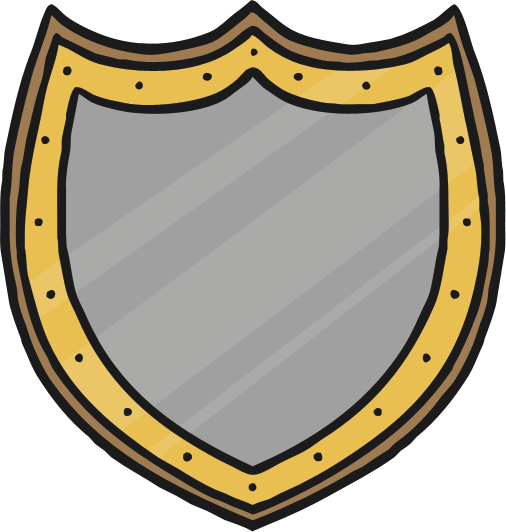 Back to Click Clever Click Safe
Flag It
Flag up anything that is not right. 
This means tell someone you trust – they might be able to help get something done about it.
These things might include:
Cyberbullying
Someone asking to meet you in real life
Anything that upsets or worries you
Anything you think might be illegal
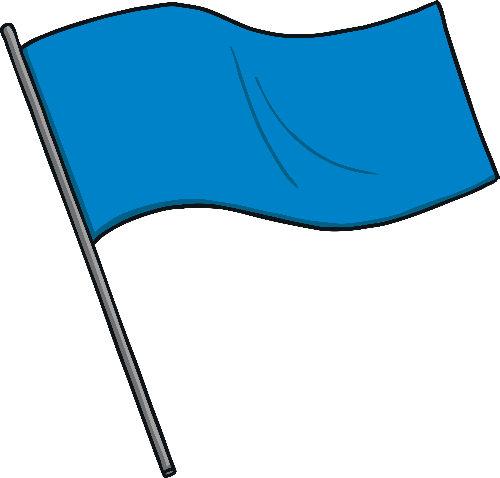 Back to Click Clever Click Safe
Cyber Bullying
Cyberbullying is no different to bullying in real life. You don’t need to put up with it!

If someone says something that upsets you, tell someone you trust about it, such as a teacher or parent and block the bully.

Remember that typing something nasty in a message to someone is just as upsetting as saying it to their face. Think before you send!

Keep evidence to show your trusted adult. You might even need to do a screenshot.
Meeting People Offline
Never meet anyone from the Internet without an adult with you as this is very dangerous!

Remember, people may not be who they say they are… anyone can upload a photo of someone else and call themselves by a different name with a made-up profile of their age and interests.

Talk to a trusted adult about it if anyone has asked you to meet them in real life.
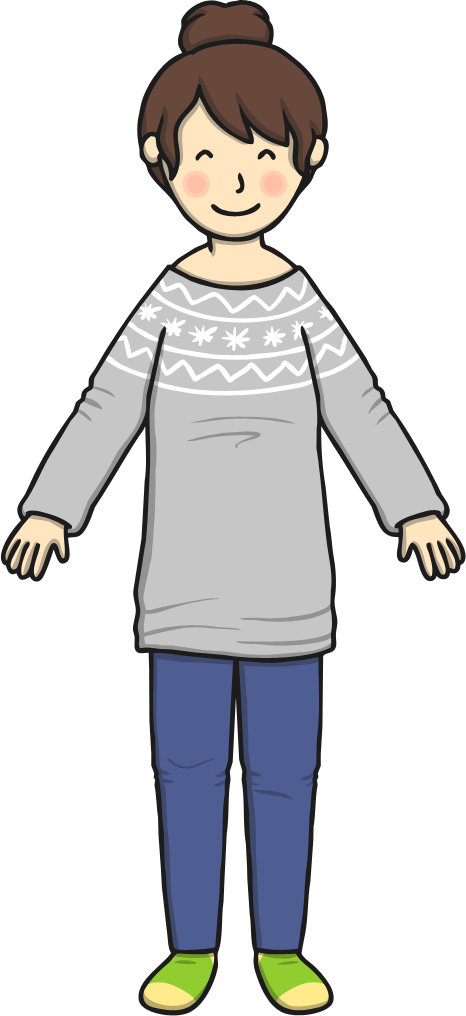 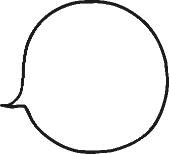 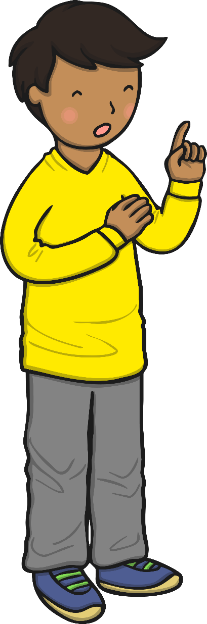 The main thing to remember is:
Be smart and safe by making the right choices.
If you are ever unsure,
ask for help and advice.
Do not deal with it alone!
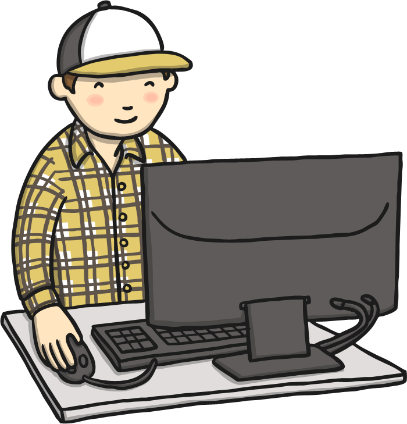 Happy Surfing
On the next slide…
Have a think about what we have discussed in this PowerPoint, what do you think are four good tips to stay safe on-line?

Write them down and then decorate your poster.
1.______________________________________________________


2. _____________________________________________________


3. _____________________________________________________

4. _____________________________________________________